جامعة ديالى 
         كلية التربية للعلوم الانسانية 
        قسم العلوم التربوية والنفسية
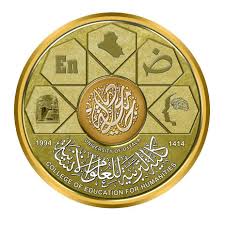 نظرية كورت ليفين
الاستاذ المساعد الدكتور (اياد هاشم محمد)
كيف يتم التعلم
إن من أهم الفروض التي قامت عليها نظرية المجال هي:
1.	جميع الحوادث والمعارف في هذا الكون تحدث دائماً في مجال معين.
2.	كل مجال له خصائص وتركيب خاص تفسير الحوادث المحلية في نطاقه.
3.	خصائص أي عنصر من عناصر مجال معين ترجع إلى قوى المجال المختلفة المؤثرة عليها
4.	الحاضر أهم في الواقع من الماضي والمستقبل.
5.	المجال الحيوي للفرد نتيجة تفاعل قوة ناتجة من طبيعة تركيب الموقف نفسه وتنظيم مابه من علاقات
مقارنة نظرية ليفين مع بعض نظريات التعلم الاخرى
أـ مع الجشطالت :تتفق نظرية المجال مع الجشطالت في نظرة كل منها الى الموقف الذي يجري فيه السلوك نظرة كلية ثم اخضاع هذا الموقف للتحليل إلى عناصره ومؤثراته المختلفة ، والجديد الذي أضافه ليفين إليها هو فكرة التخطيط التوبولوجي للمجال الذي يحدد كل عناصره .
ويسمى ليفين المجال بحيز الحياة باعتبار أن كل مجال يواجهه الفرد يشكل حيزا من حياته ويخضه المرء في حركته من حيز إلى عوامل خارجية وعوامل داخلية تشمل خبرات الفرد والامه وأمانيه واتجاهاته وقيمه وقدراته .
بـ ـ مع الشراطيين : تختلف نظرية المجال عن الاشراطيين بالنسبة للنظرة إلى السلوك فالمجاليون انتقدوا طريقة الاشراطيين في دراسة السلوك لأنها عنيت بالمظهر الخارجي للسلوك فقط دون الاهتمام بالقوى الكامنة في اعماق النفس ودون الإشارة إلى أن السلوك هو نتاج لتفاعل البيئتين الداخلية والخارجية للكائن .

ج ـ مقارنة بين النظريات الترابطية والمجالية وتتناول هذه المقارنة النقاط التالية:
1.	وجهة النظر التي يفحص بها الترابطي : يركز الترابطيون اهتمامهم في علاقة الأحياء بالأشياء فهم يلاحظون كيف يتصرف الشخص حيال الأشياء الجانبية(الطالب حيال مادة الدراسة مثلا)
أما المجاليون فيركزون اهتمامهم في العلاقات بين الأحياء والأحياء بالإضافة إلى العلاقات الأخرى .
كما أن المثير عند الترابطي بسيط وواحد بينما يستجيب المتعلم حسب نظرية المجال لعدد كبير من المثيرات.
2.	وحدة التعلم :يفترض الترابطي أن وحدة التعلم هي كائن يواجه موقفا يمكن تحديده وقاسه والتنبؤ به .
بينما يتمسك المجالي بأن وحدة التعلم هي كائن يواجه موقفا نجم عن حاجاته ورتب الأشياء وميزها فيه لنفسه ، إن الكائن الحي في الأولى اَلة ميكانيكية ،بينما هو في الثانية يتفاعل ديناميكيا مع البيئة لتحقيق حالة من التوازن .
3.	مركز المجال :يؤكد الترابطي أن مركز المجال واقع خارج الكائن ،أما المجالي فيرى أن كل متعلم هو مركز مجاله بصرف النظر عن الأشخاص الخارجيين أو الأشياء التي يدركها فيه ،وكل متعلم يدرك المجال ظروف المجال إدراكا مغايرا للأخر وكل منهم يتصرف طبقا لمدركاته.
4.	قابلية المجال للتعديل :يعتقد الترابطي أن عوامل المجال أبدية لا تتغير أما المجالي فيرى أن العوامل في المجال قابلة للتعديل إن هذا التغيير أو التعديل ضروري ،إذا قدُر للكائن أن يؤدي وظيفته ،إن الترابطي يعتقد أن السلوك الإنساني اَلي بينما يعتقد المجالي أن السلوك يسير وفق نمط النمو للكائنات الحية.
5.	مسببات التغيرات في السلوك الأفراد :يعتقد الترابطي أن التغير في السلوك أو تحسينه يتسبب عن زيادة المعلومات التي يحصلها المتعلم عن طريق شخص أكثر معرفة وعلما مع وجود المثيرات والبواعث .
أما المجالي فيعتقد أن التحسن في السلوك يكون نتيجة خلق معان جديدة لم تكن موجودة من قبل في المجال.
الأجزاء : يعتقد الترابطي أن الأجزاء لها معنى وهي منفصلة ويعتقد المجالي أن الأجزاء لها معنى فقط لعلاقاتها بالكليات .

7.	الخبرات الماضية: يعطي الترابطي أهمية كبرى للخبرات الماضية وأثرها في الحاضر بينما المجالي يعطي أهمية كبرى للحاضر ،إلا أنه لاينكر الخبرات الماضية ولكنه يعتقد أنها لاتمكن المتعلم من حل المشكلة
التطبيقات التربوية لنظرية ليفين
يؤكد ليفين على التدريب والتمرين القائم على الطريقة العلمية البعيدة كل البعد عن الطريقة العشوائية وعن طريقة المحاولة والخطأ التي لاتتبع خطة معينة على أن التعليم المجالي يحدث بالنسبة لكل مظهر من المظاهر السلوكية المختلفة كما يقسمها ليفين وهي :
*التعليم كتغير في التنظيم المعرفي :اكتساب المعارف والمعلومات ويشمل:
1.	مبدأ التمايز يسير التعليم من الكليات المبهمة الى الوحدات المميزة أي من العام المبهم الى الخاص المفصل .
2.	مبدأ التكامل ويشمل ادراك العلاقات بين عناصر المواقف المختلفة ويتم ذلك عن طريق فرض الفروض المختلفة وتحقيقها حتى يصل الفرد الى الحل المطلوب ز
3.	مبدأ تنظيم المجال الادراكي يذكر ليفين ان قوانين تنظيم المجال الادراكي هي المسؤولة عن عملية التغير في التنظيم المعرفي .
4.	مبدأ الدافعية تلعب حاجات الفرد وقيمه وأماله وطموحه دوراً هاماً في حل المشكلات التي تجابهه فالقوى النفسية الناتجة عن وجود معينة عند الفرد تغير من التنظيم المعرفي لدى الفرد بما يناسب اتجاهه في ذلك .
تقويم نظرية المجال
1.	 التعلم يشترك فيه الفرد اشتراكاً فيقوم بعمليات التنظيم والادراك والفهم والتجريد   واختيار القواعد التي تساعد على تحقيق الحلول المطلوبة.
2.	وهم يختلفون بذلك عن السلوكيين الذين يفسرون عملية التعلم تفسيراً الياً أي أنه عادة تتكون من ارتباط مثير بالاستجابة تحت ظروف معينة او شروط معينة.
عالجت نظرية المجال علاقة الدوافع والحوافز بعملية التعلم معالجة ديناميكية اقرب الى المعالجة النفسية الصالحة لتفسير العوامل المعقدة.

4.	 نظرية المجال تساعدنا في المدرسة فتهتم بتحليل الموقف التعليمي ومجال التلميذ الحيوي بقدر الامكان حتى نستطيع ان نعرف العوامل التي تشجع التلميذ على التحصيل وتلك التي تعرقله.
ولقد عالج ليفين وتلاميذه مشكلات هامة في المجال التعليم وأن نظرية المجال التي تنتمي الى ليفين ليست نظرية خاصة بالتعلم فحسب أو بعلم النفس وحده وإنما هي نظرية عامة ترتبط بأكثر من فرع من فروع العلم والفلسفة وعلوم الاجتماع وغيرها وترتبط هذه العلوم كلها بحقائق الكون ونظامه العام ففي علم الطبيعة يعني المجال المغناطيسي مثلاً وجود منطقة تخضع لنظام من القوى المغناطيسية ولايمكن تحديد مسار وتأثير اي مادة مغناطيسية موجودة فيه الا على ضوء التعرف على خصائص هذا المجال الذي تعمل ضمن إطاره.
وقد ترتب على استخدام فكرة المجال في علم النفس الاهتمام بدراسة الفرد على أساس انه محصلة عدد كبير من العوامل والقوى يرجع بعضها الى تكوين الفرد الفسيولوجي والعصبي ويرجع البعض الاخر الى الظروف والمؤثرات المختلفة المحيطة به والضغوط التي يتعرض لها.
فالمواقف التي يتعرض لها الفرد في حياته تشمل انواعاً من الاحتكاكات والاختلافات والقيود وأنواع الصراع هذه التي تنشأ في نفسه ليست اشياء جامدة وانما هي قوى تتصارع وتتفاعل وتنشأ عنها رغبات وانفعالات تؤثر في سلوك الفرد وتتداخل في تحديد معالم هذا السلوك وليست معنى اهتمام ليفين بالقوى غير الظاهرة ودوافع السلوك أن منهجيه غير موضوعي بل على العكس يهتم ليفين بالمعالجة النفسية ويرى ليفين ان المعالجة الموضوعية الصحيحة هي التي تتمثل في الموقف كما يراها الفرد نفسه بإبعادها المختلفة والقوى العديدة المؤثرة فيها.
ويهتم ليفين فيما يختص بالتعرف على الخصائص الكلية للموقف بالعوامل المؤثرة وقت حدوث السلوك يعتقد أنها هي التي ستحدد بطريقة مباشرة وتخضع للمؤثرات والقوى الموجودة فهي تتحكم وتختار من بين القوى الخبرات الماضية ما يتفق مع حاجات اللحظة التي يحدث فيها السلوك التعليمي